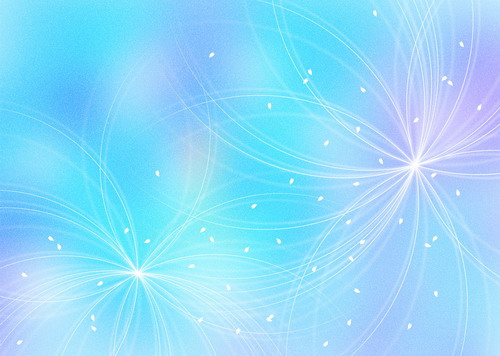 Филиал Муниципального бюджетного дошкольного образовательного учреждения детский сад «Детство»
детский сад № 318 «Золотая рыбка»
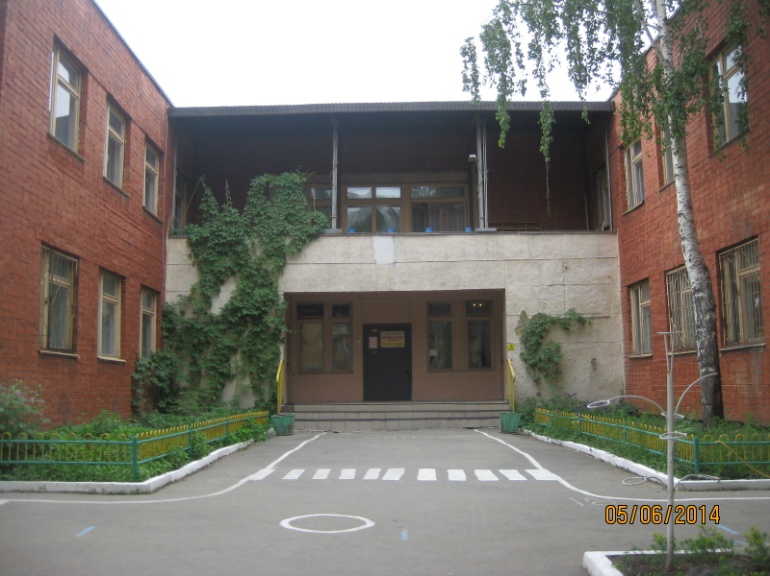 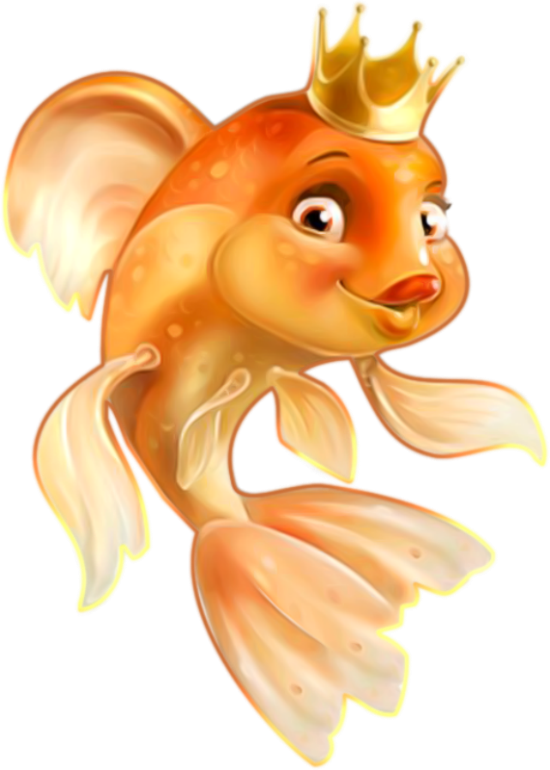 Адрес: 620088 Орджоникидзевский р-н г.Екатеринбург, ул.Фестивальная 7а.
Телефон: 8(343) 360-48-67
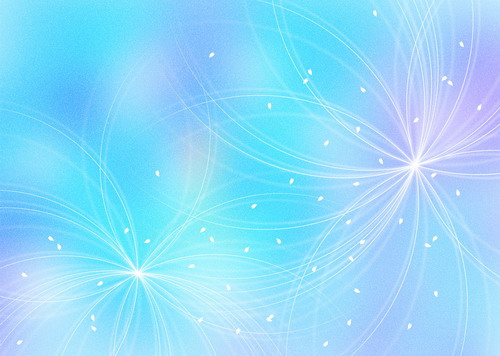 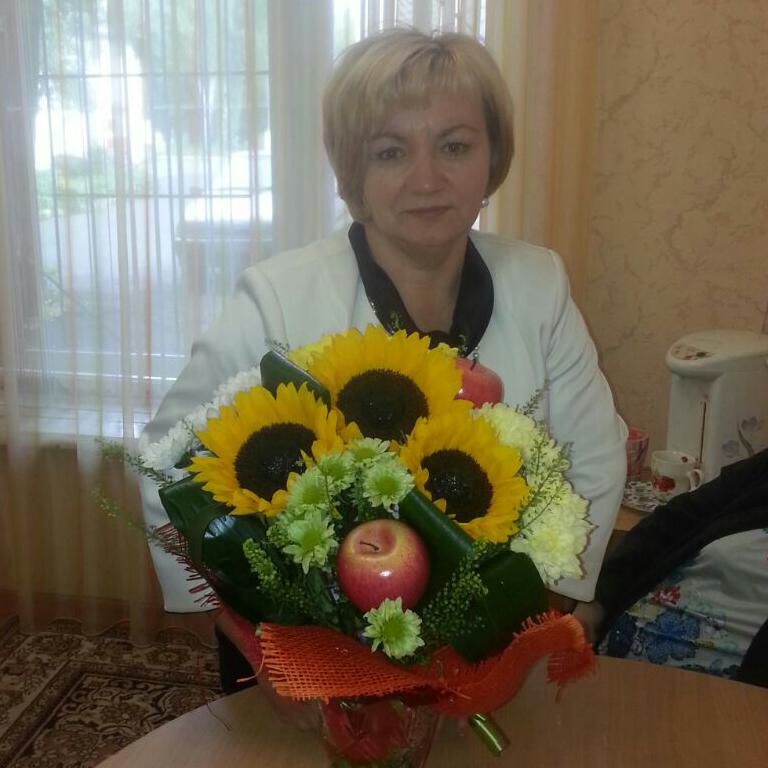 Ирина Николаевна Безрукова

заведующая 
детским садом
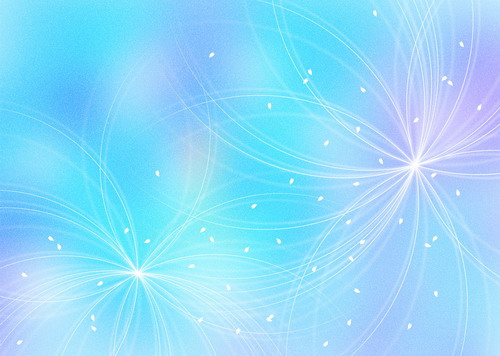 ОБРАЗОВАНИЕ: высшее 
Ленинградский Государственный Педагогический Университет, 1999 год,
СПЕЦИАЛЬНОСТЬ: педагогика и психология

КВАЛИФИКАЦИЯ: педагог-психолог ПЕДАГОГИЧЕСКИЙ СТАЖ: 28 лет.
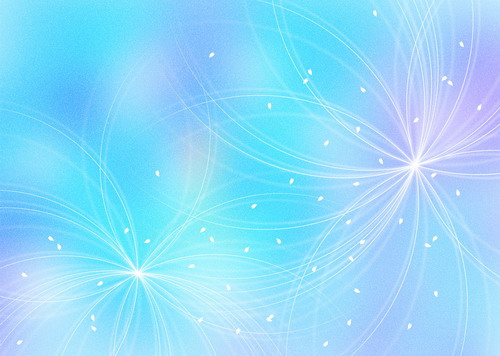 Шестигрупповое дошкольное образовательное учреждение
Общеразвивающего вида
Режим посещения ребенком детского сада
с 7:30 до 18:00
Выходные дни: суббота, воскресенье и 
праздничные дни
Пяти дневная рабочая неделя
В детском  саду есть бассейн, работает логопункт

Наши педагоги: 
6-воспитателей, 
1- учитель логопед,
2-инструктора по физической культуре.
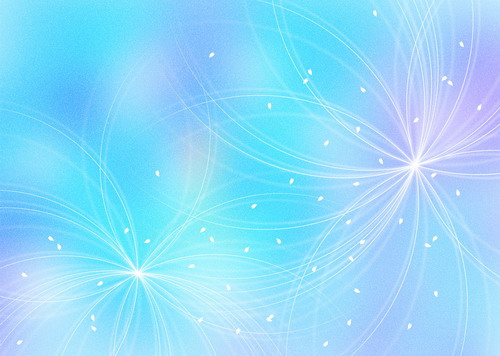 ВАРИАТИВНЫЕ ФОРМЫ ДОШКОЛЬНОГО ОБРАЗОВАНИЯ 
ДЛЯ ДЕТЕЙ ДО 3 ЛЕТ
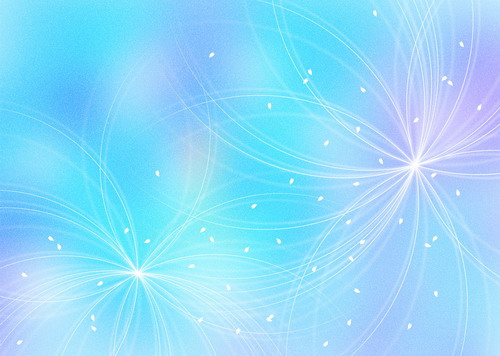 ОСОБЕННОСТИ ВАРИАТИВНЫХ ФОРМ
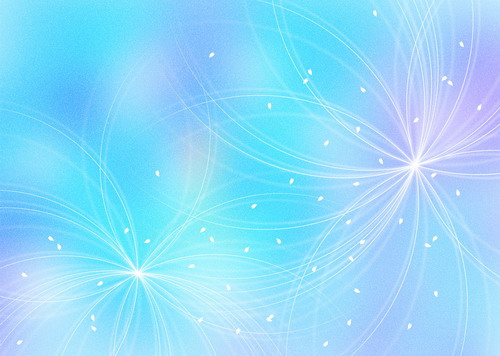 Обязательная часть
Примерная общеобразовательная программа дошкольного образования «От рождения до школы» Под ред. Н. Е. Вераксы,
Т. С. Комаровой, М. А. Васильевой.
Формируемая часть
Толстикова О.В., 
Савельева О.В. 
«Мы живем на Урале»
Овчинникова Л.В. «Дельфинчики»
Основная  общеобразовательная программа дошкольного образования
Художественно-эстетическое развитие
Социально-коммуникативное развитие
Познавательное 
развитие
Физическое 
развитие
Речевое 
развитие
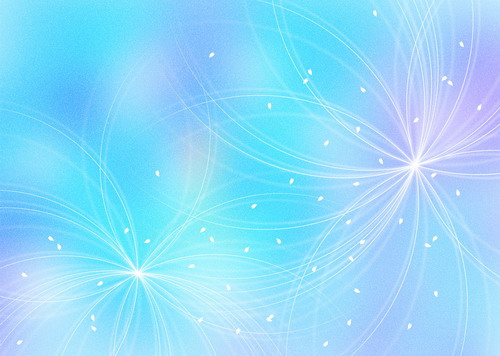 Есть одна страна на свете
Не найти другой такой.
Не отмечена на карте
И размер-то не большой
В этой стране такой порядок
Все во власти у ребят
И живут они все дружно
Как семья, один отряд!
Вы наверное догадались
Где живут одной семьей?
Ну конечно вы узнали
Это садик наш родной!
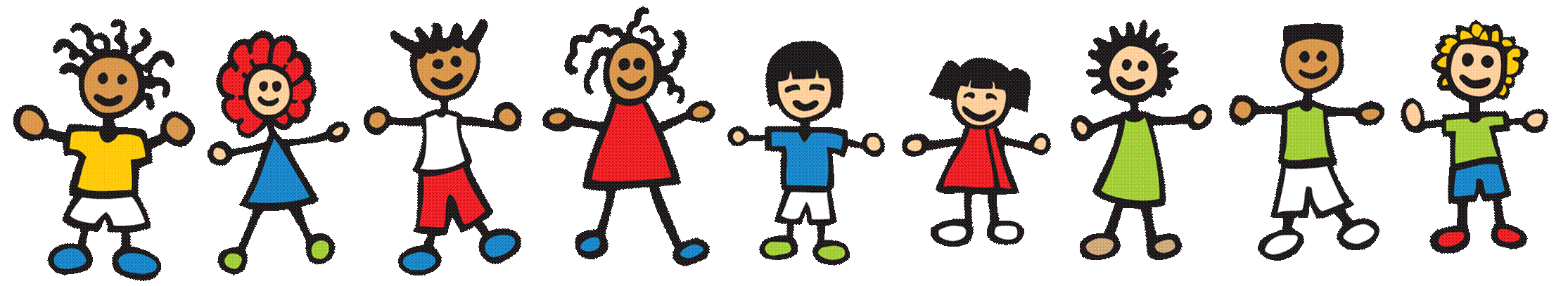